Diagnostika ve speciální pedagogice
PhDr. Lenka Gajzlerová, Ph.D.
podzim 2020
Obsah
terminologie
hlavní oblasti speciálněpedagogické diagnostiky podle zaměření
vybrané diagnostické situace

podrobnější zpracování 
PŘINOSILOVÁ, D. Diagnostika ve speciální pedagogice. Brno : Paido, 2007. ISBN 978-80-7315-157-7
Diagnostika
je poznávacím procesem
cílem je 
co nejdokonalejší poznání daného objektu ve všech jeho důležitých znaků a charakteristik jejich vzájemných vztahů a souvislostí
výsledkem = diagnóza
ve SP se zabývá
průběhem dosavadního vývoje jedince 
zjištěním příčin možných vývojových odchylek s ohledem na další rozvoj osobnosti a uplatnění
provádí ji odborná poradenská pracoviště
speciálně pedagogická centra (SPC)
pedagogicko-psychologické poradny (PPP)
Speciálně-pedagogická diagnostika
Zaměření
zjištění úrovně vychovanosti a vzdělavatelnosti s ohledem na možnosti jeho dalšího vzdělávání
Sleduje
kompetence a jejich omezení vlivem postižení
dovednosti které zůstaly nenarušeny
úroveň a schopnosti 
JM, MH, grafomotoriky, 
kresby, laterality, 
sebeobsluhy, komunikační schopnosti, 
úroveň rozumových schopností, 
citové a sociální oblasti osobnosti
východiskem pro koncipování a vytváření konkrétního stimulačního programu, IVP, speciální podpory v rámci speciálněpedagogické péče
Hlavní oblasti speciálněpedagogické diagnostiky podle zaměření(str. 73)
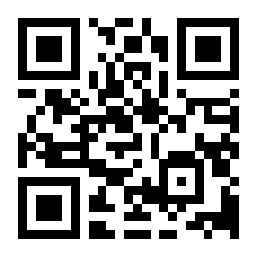 Slido.com
#54700
Nejdůležitější oblasti SP diagnostiky
hrubá a jemná motorika
grafomotorika a kresba
lateralita
diagnostika sebeobslužných činností
diagnostika socializačního a citového vývoje
diagnostika rodinného prostředí
diagnostika rozumových schopností
diagnostika komunikačních schopností
Hrubá a jemná motorika
hrubá motorika
pohyby celého těla
jemná motorika 
motorika ruky a malých svalových skupin
důležitou oblastí pro stanovení vývojové úrovně jedince
vztah k organickým poruchám CNS – hlavně MO a LMD
klíčové pohybové dovednosti
posazování, udržení v sedu, stoj, kvadrupedální lokomoce, samostatná chůze
Jemná motorika - zjišťujeme
manuální zručnost
konstrukce z kostek a různých skládaček (lego, puzzle)
práce s drobným materiálem – korálky
koordinaci a rychlost pohybu HK

hodnotíme
co dovede postavit
způsob provedení
souhyby, spolupráce obou rukou
lateralitu
kvalitu a dokonalost úchopů
přesnost cílených pohybů
Grafomotorika a kresba
kresba
zvláštní druh činnosti
zastoupeny herní i pracovní návyky
vyjádření myšlenek, citů a přání
důležitá znalost jejího přirozeného vývoje
podmíněny psychickými vlastnostmi dítěte a vnějšími podmínkami
zkoušky obkreslování - test obkreslování Z. Matějček
problémy ve zrakovém vnímání, schopnost napodobit určitý obraz – zralost nervového systému a zkušenosti
vliv rozvoje motoriky, zrakového vnímání, senzomotorické koordinace
grafomotorický projev 
využití při posuzování školní zralosti
u TP – závislý vývoj kresby na úrovni JM
s MP – velmi dlouho setrvávají na stále stejné úrovni
Lateralita
vyhraňuje se mezi 3. a 4. rokem
je projevem dominance jedné z mozkových hemisfér
je záležitostí centrální  respektovat (NEPŘEUČOVAT!)
důležité před zahájením šk. docházky
praváctví - převaha levé mozkové hem.
leváctví – převaha pravé mozkové hem.
nevyhraněnost – ambidextrie
diagnostika 
úzce souvisí s motorikou
lze využít pozorování, testy laterality (Z. Matějček a Z. Žlab)
zvláštní případy 
změna laterality z nutnosti postižení (deformace, amputace,  MO – pravostranná hemiparéza)
D. sebeobslužných činností
velký význam v diagnostice předškolního věku u jedinců s MP a TP
svá specifika u osob s postižením zraku
sebeobsluha 
stravování, hygiena, oblékání, obouvání, úprava zevnějšku
opožďování – často vliv výchovy
v pozdějším věku – negativní důsledky na sebehodnocení, identitu, až regrese
zjišťování úrovně 
pomocí vývojových norem pro daný věk
diagnostika – souvisí s lateralitou a motorikou
diagnostické škály
u jed. s mentální úrovní 3-9 let - Vinelandská škála sociální zralosti
u jed. s postižením – Günsburgova škála
u jed. s těžším ZP – škály funkční nezávislosti
D. socializačního a citového vývoje
sociabilita = obecně schopnost člověka utvářet a pěstovat mezilidské vztahy
je podmínkou začlenění jedince do společnosti
důležitá u v všech typů postižení
sociální dimenze postižení = narušení rovnováhy  mezi jedincem s postižením a jeho sociálním prostředím
při diagnostice využíváme
pozorování, explorační metody, kazuistiku
u dětí situaci – společní hry, spontánní a tematická kresba
sociometrické metody – měří interpersonální vztahy
sociabilita žáků ve škole, vlivu a postavení ve skupině, obliba ve skupině; příčiny kladných a záporných vztahů
D. citové oblasti – sledujeme
aktuální citové projevy - vyrovnanost, spontánnost
převažující emoční ladění 
labilitu nálad, převažující nálada
celkovou úroveň citového vývoje 
zralost, nezralost, odpovídá věku
láska k prostředí a rodině (včetně kvality výchovných podmínek) 
přirozenost citů, strojenost, opravdovost, přehánění
estetické cítění 
uspořádání a celková harmonie prostředí, vkus
u TP – vliv problémů základního postižení, pobyty v nemocnici, internátní typy škol
u MP – zvýšená, negativismus
D. rodinného prostředí
výchova v rodině a vliv rodičů 
důležitý faktor pro vývoj osobnosti dítěte
modelem chování k ostatním

zaměření diagnostiky
úplnost x neúplnost
shoda a vztahy mezi rodiči a širší rodinou
počet sourozenců a postavení dítěte mezi nimi
typ a náročnost výchovy
způsob trestání dítěte, projevy lásky, resp. zanedbávání dítěte
agresivita vůči dítěte, týrání, prostředí rodiny
materiální zajištění
D. rozumových schopností
sledování vývoje je velmi důležité 
vztah k formě základního vzdělávání, vliv na profesní orientaci
diagnostiku 
provádí odborný psycholog standardní testovou metodikou
měření inteligence – od 3 let
při mentální úrovni 0-3 – diagnostika pomocí vývojových škál
u těžkého ZP – tzv. transdisciplinární herní diagnostika
důležité údaje
rodinná a osobní anamnéza
průběh psychomotorického vývoje
D. rozumových schopností
úloha pedagoga
sledování jedince
postižení chyb ve výkonu žáka
samostatnost při práci
celkový čas potřebný k vypracování úkolu
schopnost aplikace poznatků
vhodné sledovat
celkovou úroveň prospěchu = celkové rozložení známek
rozložení známek v jednotlivých předmětech
hlavně u SPU
stabilita výkonu v čase
D. komunikačních schopností
narušenou komunikační schopnost – Logopedie
sledování kvality řečového projevu
v období fixace řeči – dětství (do 6-7 let)
později – souvislost s zdravotním postižením, chorobami
symptomatické poruchy řeči
navázání vztahu s dítětem, získání důvěry
metody
rozhovor, pozorování, povídání na obrázkem, dramatizace příběhů
oblasti diagnostiky 
aktivní i pasivní slovní zásoba, 
obsahová i formální složka, 
plynulost - tempo a rytmus
důležité mluvit nejen na dítě, ale s dítětem
komunikační schopnost u vybraných druhů postižení - samostudium
Vybrané diagnostické stiuace
Přehled vybraných diagnostických situací
hra jako diagnostická situace
kresba jako diagnostická situace
diagnostika školní zralosti a připravenosti pro školu
diagnostika profesní orientace
Hra jako diagnostická situace
hra – přirozenou aktivitou
diagnostická situace hry vzniká
náhodně, spontánně bez našeho ovlivnění
záměrně, cíleně – ovlivňujeme průbě hry
trvání 10 – 15 min.; opakovně
využití hry
celkový charakter hry – obsah a formu hrové činnosti
hra jako obraz reality – jak hra odráží skutečnost
úroveň pohybových schopností, lateralita, percepce – funkčnost smysl. orgánů
úroveň komunikačních schopností
kvalita pozornosti, emoční prožívání
sociální chování – spolupráce, prosazení se
oblast zájmů
počítačové hry
význam pro hospitalizované a nemocné – herní terapeut (herní specialista)
Kresba jako diagnostická situace
spontánně x záměrně
zaměření diagnostiky
téma, provedení, přiměřenost věku (vývojová stádia)
využití plochy papíru, linie kresby (kostrbatost, síla přítlaku)
figurální kompozice
problémové momenty – nadměrné gumování, zesílení linií, stínování
využití barev (kterým dává přednost)
čas potřebný k provedení kresby
kolektivní kresba (interakce ve skupině)
hodnocení kresby – šetrné, motivující
ukazatelem grafomotorických schopností a senzomotorické koordinace
odráží dětské vnímání světa
oblast psychodiagnostiky – provádí psycholog
D. školní zralosti a připravenosti pro školu
zaměřuje se na
tělesnou zralost 
hmotnost, výška, zahájená výměna mléčného chrupu
rozumovou zralost 
diferencované vnímání, koncentrace pozornosti, analytické myšlení,…
citovou zralost 
emoční stabilita, schopnost potlačení impulzivity, motivace ke šk. práci,…
sociální zralost
schopnost začlenit se do kolektivu, přijmout autoritu učitele, odloučení od matky
opírá se o dlouhodobé sledování dítěte
v praxi ve 2 etapách 
učitelky v MŠ a učitelé při zápisu 
v případě pochybností o vhodnosti nástupu na ZŠ
komplexní diagnostické vyšetření v příslušné PPP (u ZP v SPC)
D. školní zralosti u dětí se ZP
musí být v souladu s mentálními možnostmi, druhem, stupněm a trváním postižení a je třeba, aby respektovala individuální zvláštnosti dítěte
tělesné postižení
sociální nezralost, závislost na rodině, nesamostatnost, chybí zkušenost s vrstevníky
problémy s adaptací na školní prostředí
zrakové postižení
důležitá úroveň verbální komunikace
vliv deprivace
D. školní zralosti u dětí se ZP
sluchové postižení
informace o dosavadním vývoji
nutné alespoň orientační vyšetření inteligence
odlišit výkon v oblasti neverbálních rozumových schopností a úrovně verbálních SCH
mentální postižení
důležité informace o 
příčině vzniku MP, závažnosti MP, 
současná další zdravotní postižení, dosavadní průběh vývoje, 
kvalitě osobního psychomotorického tempa, přístup k řešení úkolů…
při diagnostice je důležité 
respektování individuálních možností a osobnostních zvláštností a na základě jejich poznání navrhnout pro dítě přiměřenou formu vzdělávání s optimálním vzdělávacím programem
téměř vždy tvorba IVP
D. profesní orientace
hlavně u ZP završena zvolením studijního zaměření, učebního oboru nebo orientaci na některou jednodušší činnost, kterou by jedinec mohl vykonávat vzhledem ke svému handicapu
využití dlouhodobého pozorování a analýzy spontánních produktů
Kdy ji provádíme?
Profesní orientace
Sociální mezník
Uvolnění vazby na rodinu
Budování nové identity
Změna a nápadnost zevnějšku 
jak je vnímán, ale i jak vnímá sám sebe
vyrovnání se s postižením
Uvědomění si vlastního omezení
Budoucí profesní role
co s ní souvisí? 
Prospěch
Školní výkon
Zájmy
Představy žáků o profesi
Reálnost představ
Vliv a představy rodičů
Reálné možnosti žáků
Profesní role + dopady
Kvalita života
Vlastní užitečnost
Ekonomický přínos
Sociální kompetence
Sebevědomí
Potřeba seberealizace v povolání
Uplatnitelnost na trhu práce
Sebeúcta
D. v rámci pracovního vyučování
sledujeme
profesní zájmy, jejich trvalost
psychické předpoklady pro povolání
úroveň požadovaných školských vědomostí, způsobilost a návyky pro zvolené povolání
somatické předpoklady pro povolání
úroveň zručnosti
pracovní návyky a předpoklady
pracovní tempo a vytrvalost
unavitelnost a odolnost vůči zátěži
schopnost dorozumět se a komunikovat, spolupráce
samostatnost a nutná míra dopomoci
možnosti uplatnění v praktické životě
Příčiny nevhodné volby
Přecenění schopností
Nedostatek informací vzhledem k volbě
Jednostranné informace
Podcenění kontraindikací povolání
Nedostatek infomací o možnostech profesí
D. profesní orientace
hlavně u ZP završena zvolením studijního zaměření, učebního oboru nebo orientaci na některou jednodušší činnost, kterou by jedinec mohl vykonávat vzhledem ke svému handicapu
využití dlouhodobého pozorování a analýzy spontánních produktů
Kde vzít informace v rámci diagnostického procesu?
Lékařská zpráva
Zpráva a doporučení učitele
Rozhovor s klientem
Rozhovor s rodiči
Psychologické vyšetření
inteligence
osobnost
Co obsahuje, na co se zaměřuje, jaké informace podává?
u jednotlivých typů postižení
str. 85 -92
Další literatura
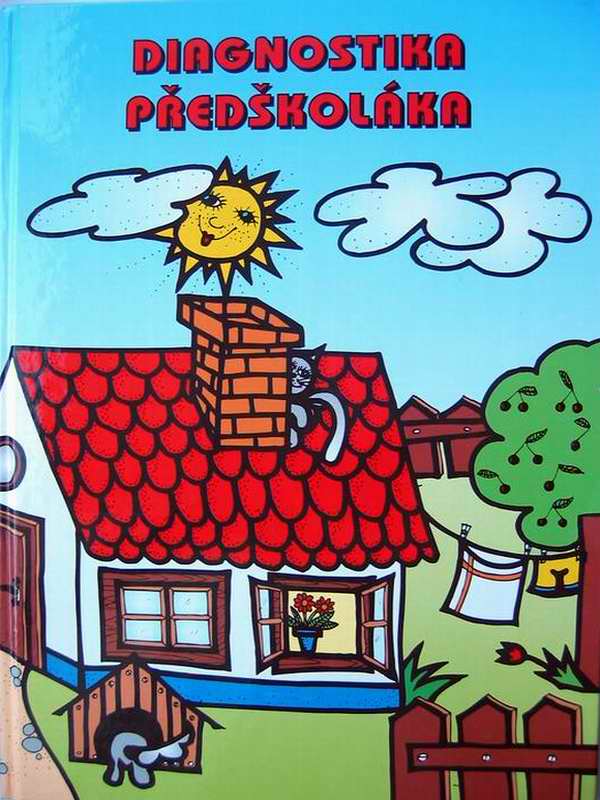 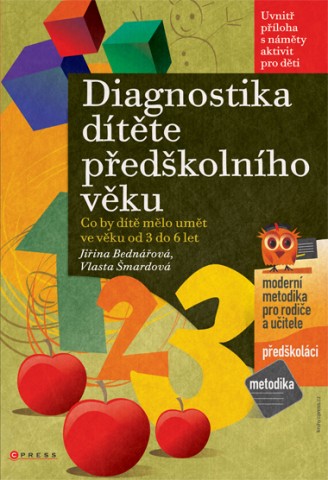 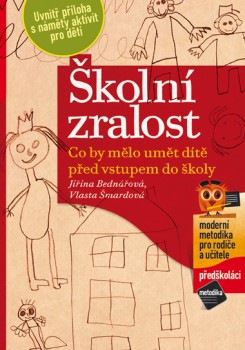 Děkuji za pozornost